Working with clients with intellectual disability
Dr Natasha Alexander
Clinical Psychologist
7th March 2017
introduction
Dr Natasha Alexander, Clinical Psychologist
Extensive experience in intellectual disability and community psychiatric rehabilitation
Founder and director of Consentability in South Brisbane – providing assessment, education and therapy for people with intellectual disabilities and their support network
Working primarily in the area of sexuality, relationships, consent and safeguarding
www.consentability.com
natasha@consentability.com
Facebook @consentability
What is cognitive impairment
Inclusive term referring to any characteristic that acts as a barrier to the cognition process 
Cognition process: mental action of acquiring knowledge and understanding
Involves thought, experience and the senses
Involves attention, memory, and reasoning
May refer to global deficits e.g. intellectual disability
Specific deficits e.g. learning disorders, or difficulties with specific memory functions
Dementia
Drug or substance induced impairments
types of cognitive impairment
Intellectual disability
Severe and chronic mental health problems
Dementia
Acquired brain injury
Temporary or permanent impairment due to substance misuse
Intellectual disability
Intellectual disability – IQ less than 70 AND difficulties in adaptive functioning
May be caused by genetic disorders e.g. Down Syndrome
Difficulties carrying out some daily activities
May have difficulty learning new things
Difficulty understanding concepts
Difficulty with attention, concentration and memory
Limited planning or problem solving abilities
Broad range of ability from borderline/mild to profound/multiple disabilities
Issues for people with an intellectual disability
Not understanding the legal process
Unfamiliar and distracting environment
Disrupted routine
Suggestibility
Difficulty with memory
Difficulty understanding big words and long, complex sentences
Confusion
Fatigue
Anxiety
May feel overwhelmed by lots of information
Why people might not tell you about their difficulties
Embarrassment
Stigma
May not see themselves as having an intellectual disability
Lack of insight or awareness
May not see it as relevant
Fear that they won’t be believed
May have been told that no one will believe them
May fear that they will be seen as ‘unreliable’
Desire for equal treatment – want to be treated ‘just like everyone else’
Autism and asperger’s syndrome
Autism Spectrum Disorder (ASD) – continuum
Some people have ASD and intellectual disability, but not everyone
Some people may not have a formal diagnosis of autism
Difficulties in the following areas:
Communication
Social understanding
Flexibility of thought and behaviour
ASD – legally relevant information
May respond inconsistently according to their internal state and other factors
E.g. may be very talkative in one setting, but unable to speak well at another time
For people with ASD, interacting with others tends not to be emotionally or socially intuitive, it is cognitive – exhausting and anxiety provoking
Facial expressions and body language do not necessary reflect internal states
May experience sensory overload resulting in extreme behaviour e.g. ‘meltdown’
May experience a delay in processing information
ASD-legally relevant information 2
May have difficulty distinguishing between something they knew at the time of an incident, and what they know now
May talk about out of context subjects – this may make them appear to be changing the subject
Expressive language skills may be significantly better than comprehension
May avoid eye contact
May not respond appropriately to conventional social interactions e.g. small talk, handshakes
May be rule bound e.g. want to apologise to someone if they have hurt them (despite being on  a restriction order)
ASD and legal processes
May be perceived as acting oddly
Lack of affect
May seem to have a lack of remorse
It may seem that they haven’t been affected by the event, but this isn’t necessarily the case
Literal and concrete understanding may result in breaches of conditions or orders e.g. someone being told to ‘stay away from her’ as a way of explaining a restriction order. They may go to that person’s place of work and think that this is ok, if they don’t stand close to her
Tips: environment
At the office - be extra friendly and approachable, (if appropriate!)
People may have had multiple experiences of feeling like a failure, inadequate or powerless
Meetings can be very anxiety provoking
Quiet room with few distractions
Allow extra time
Spend time explaining the process
If they are a victim of a crime, explain that they aren’t in trouble
Have breaks if possible
Tips: communication
Be patient and allow extra time
Use simple language, not jargon
Start with straight forward questions in the here and now, and then the past
Make sure questions are clear and avoid double negatives and multiple sub-questions
Prioritise key messages and repeat them
Use visual aids e.g. pictures, photographs, drawings
Communication examplesClient meeting letter
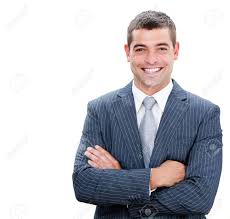 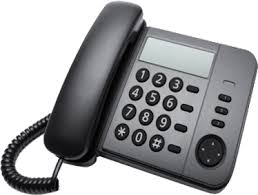 Use pictures and photographs to support understanding of written information
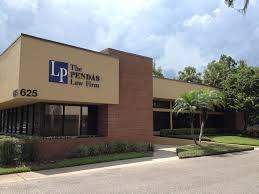 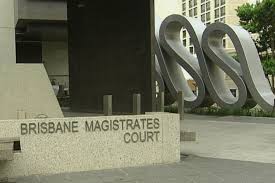 Film clip: communication in court
https://youtu.be/ozuy3uIa02s
Slow down and give people thinking time
Remember they can’t follow all the information that is flowing in court
Help them to understand by highlighting key points
Avoid sarcasm– it can be hard to process what is really being said
Don’t say ‘do you understand’ – they will just say yes. You can say ‘I may not have explained that very well’ and ask them to explain it to you
Stick to questions, avoid lots of preamble
Communication:explaining the legal process
Visual information
Photos of buildings
Photos of staff involved
Social story or video explaining the process e.g. going to court
Stages of the process and how long things might take
Explanation of the rules of court
Explain that it is formal and may be hard to understand
Provide information about the expectations of behaviour in court e.g. when you can and can’t talk
Social story example (USA)
Memory support
Encourage the use of a calendar or diary
Telephone to remind about appointments
Send simple confirmation letters if possible
Repeat instructions or important ideas
Get the person to talk you through what they will be doing when they put agreed actions into practice
With consent, share plans of action with support staff so they can help with implementation
Visual aids e.g. photos of key people or buildings
Social stories
PRACTICAL SUPPORT
Link people in with advocacy organisations or other support
Help problem solve issues related to not adhering to plans, rules or orders:
Lack of money for transport or suggested activities
Worries about linking with services - avoidance
Misunderstanding of what the rules are
Not agreeing with plans, but feeling unable to voice this
Poor literacy skills
Cultural & language differences and barriers
Special measures
Could consider the use of methods used for children e.g. interviewed in a separate room
Assessment of capacity to give evidence
Pre-recorded evidence e.g. video
Audio-visual records of police interviews
Assistance by a third person e.g. an intermediary who can have a role in Court proceedings
Can help to reduce stress
Can help to increase a vulnerable witness’ understanding of the court process
Useful resources
Useful resources
https://youtu.be/ozuy3uIa02s

https://www.humanrights.gov.au/news/stories/dla-piper-reports-access-justice-people-disability-criminal-justice-system

http://www.changepeople.org/Change/media/Change-Media-Library/Free Resources/How-to-make-info-accessible-guide-2016-Final.pdf

http://www.mhldcc.org.uk/